ПортфолиоПостнов Иван Александровичгруппа 411
Работы по живописи и рисунку
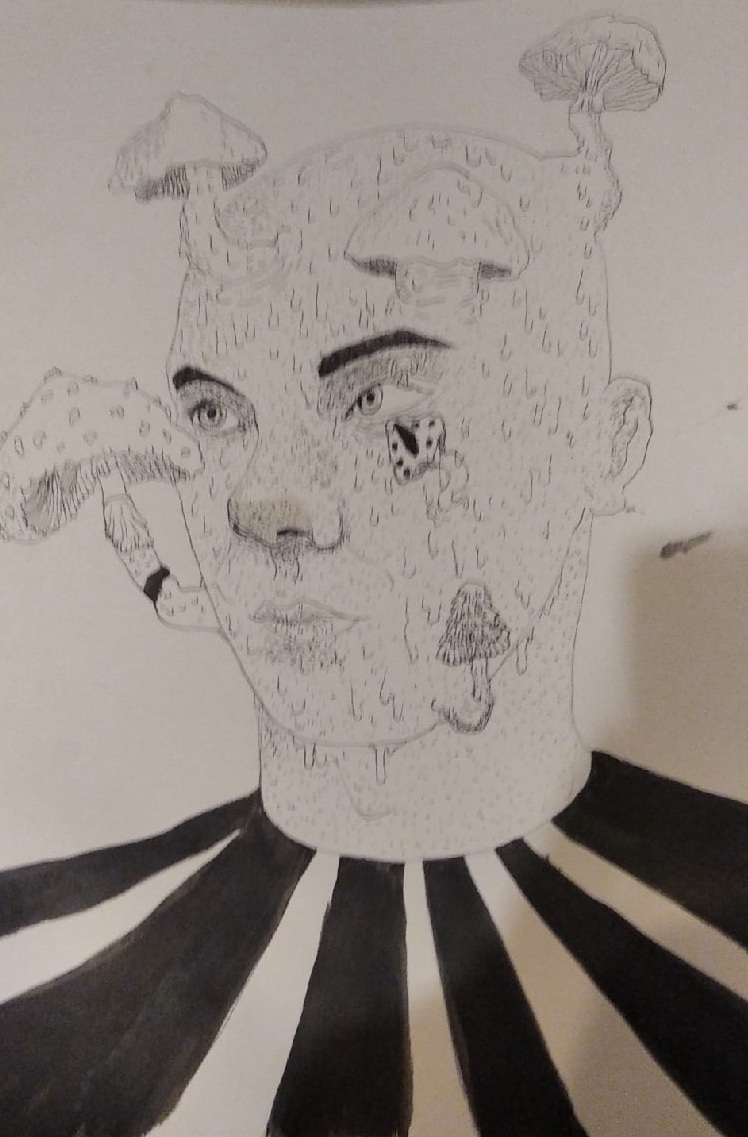 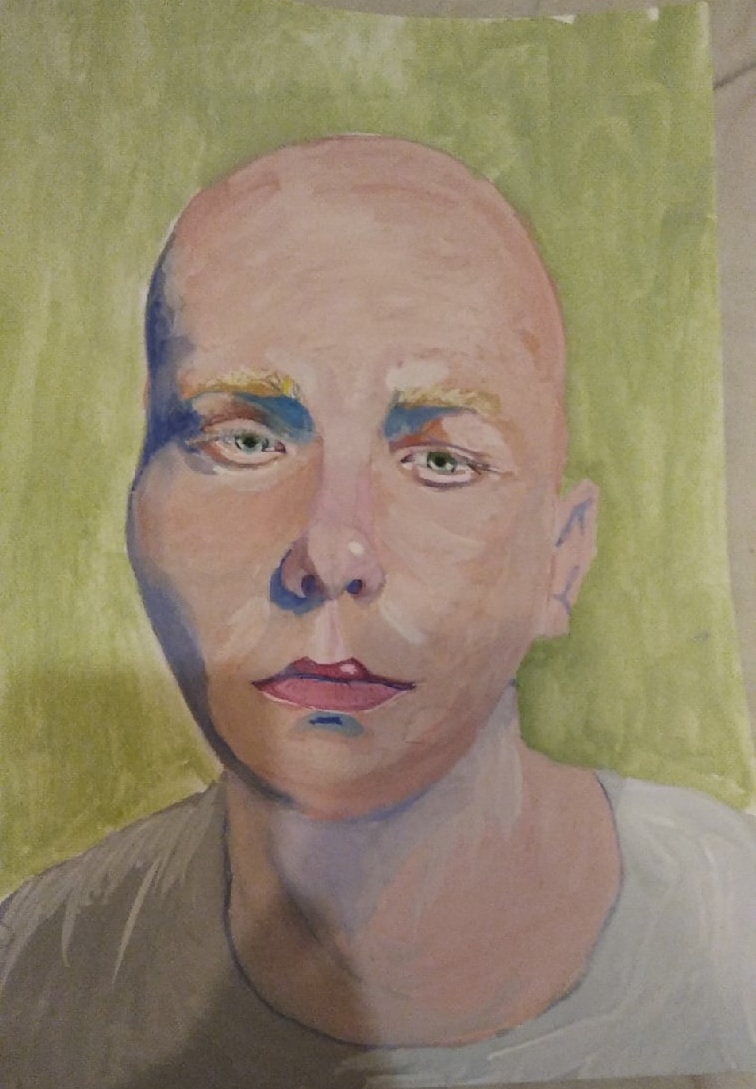 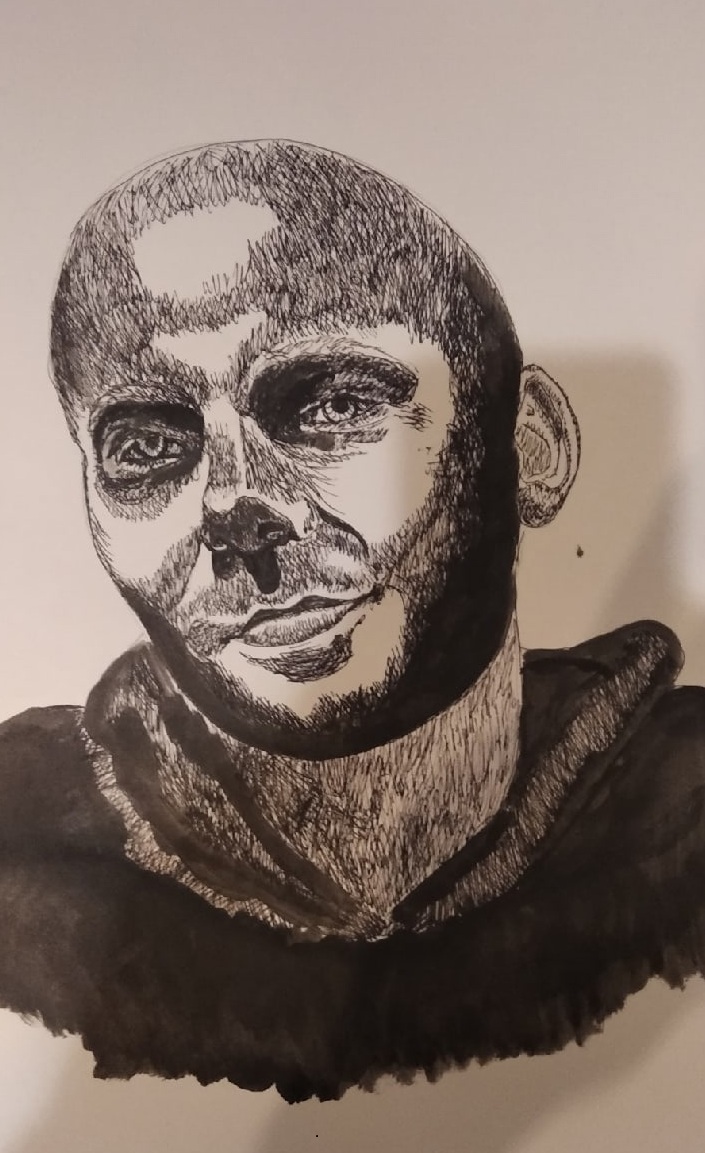 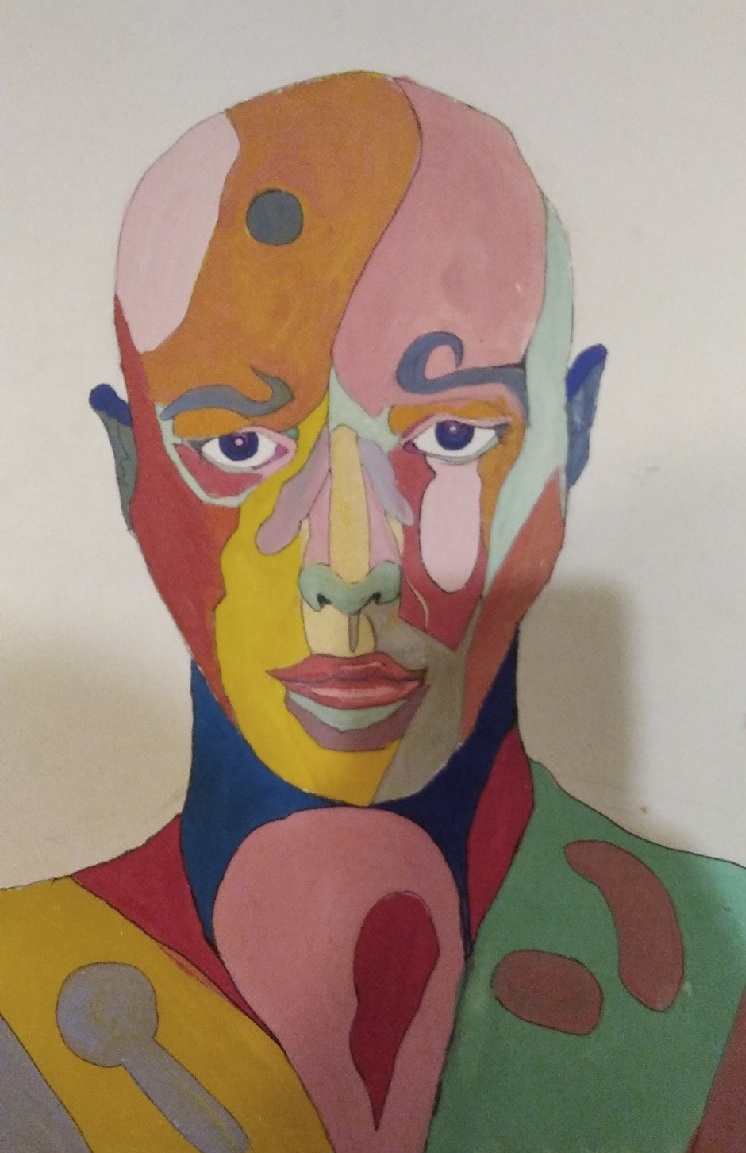 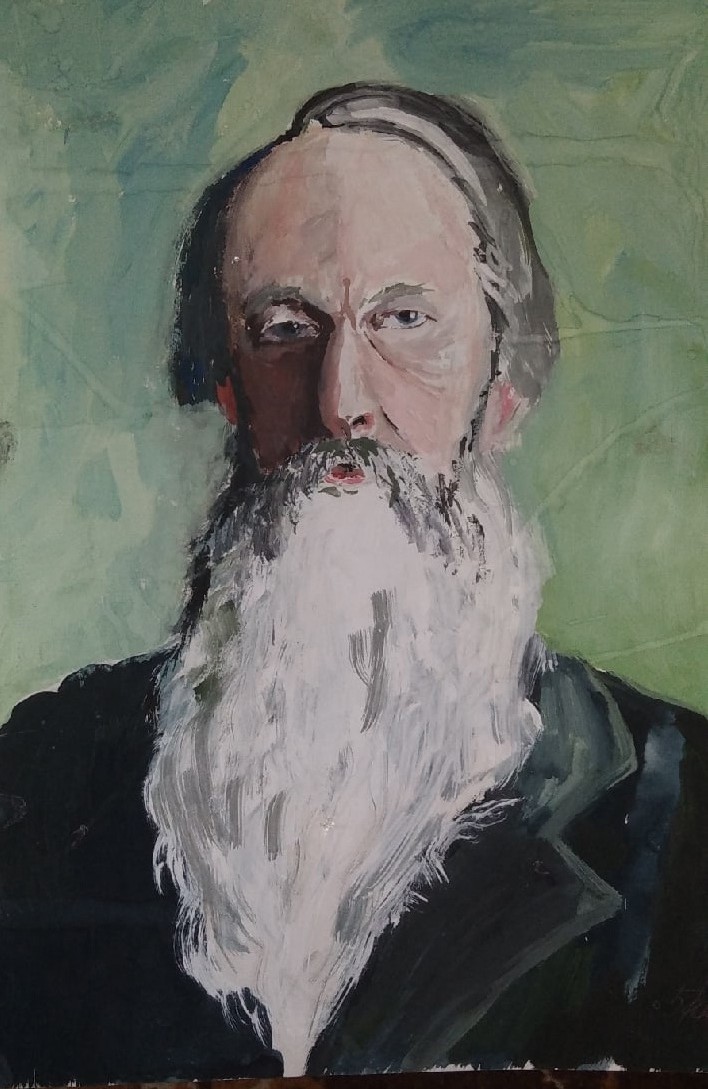 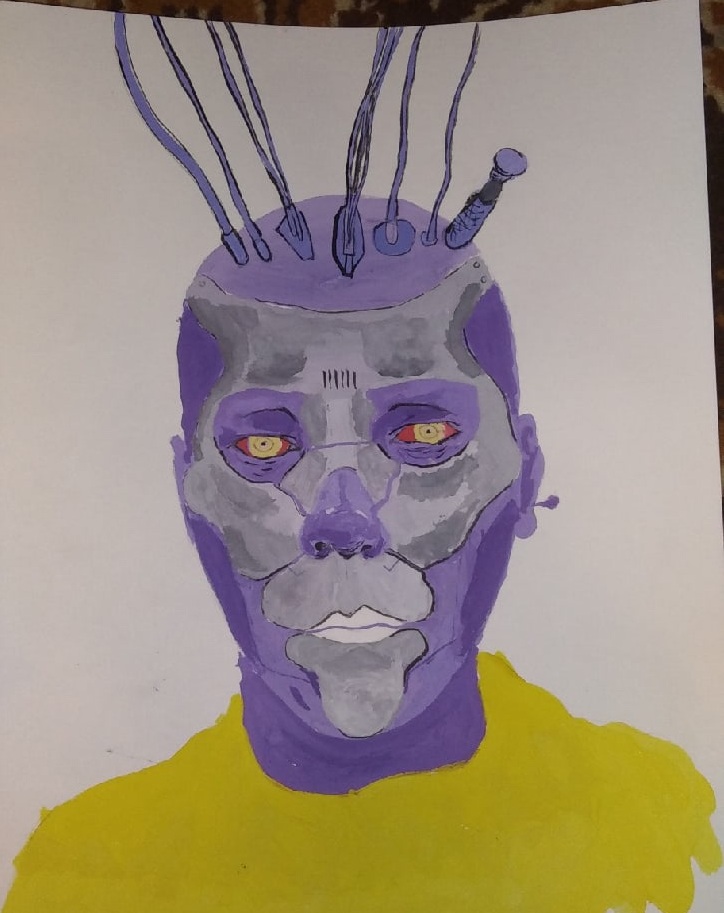 Работы в векторных и растовых программах.(музыкальные рекламные обложки баннеры)
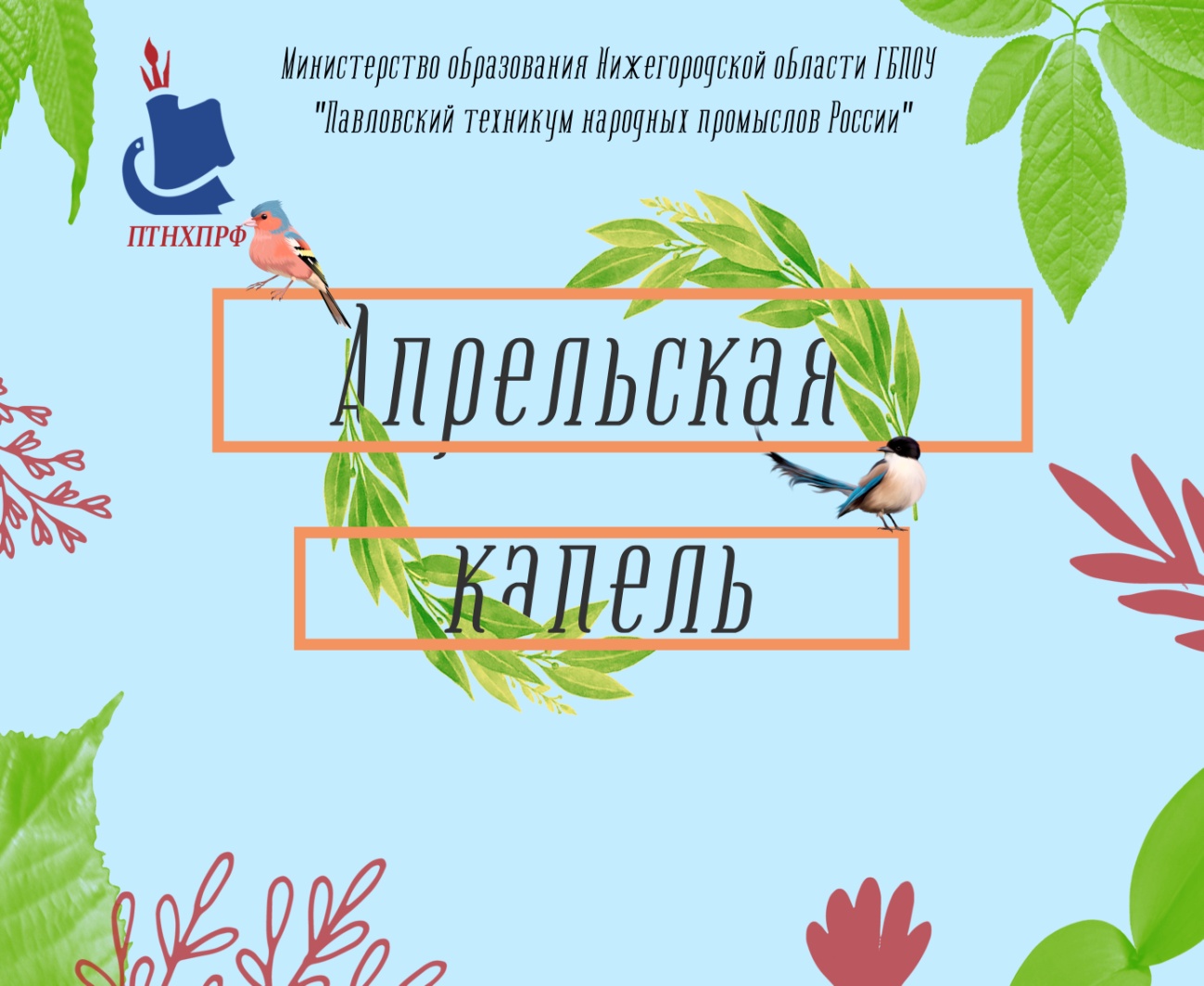 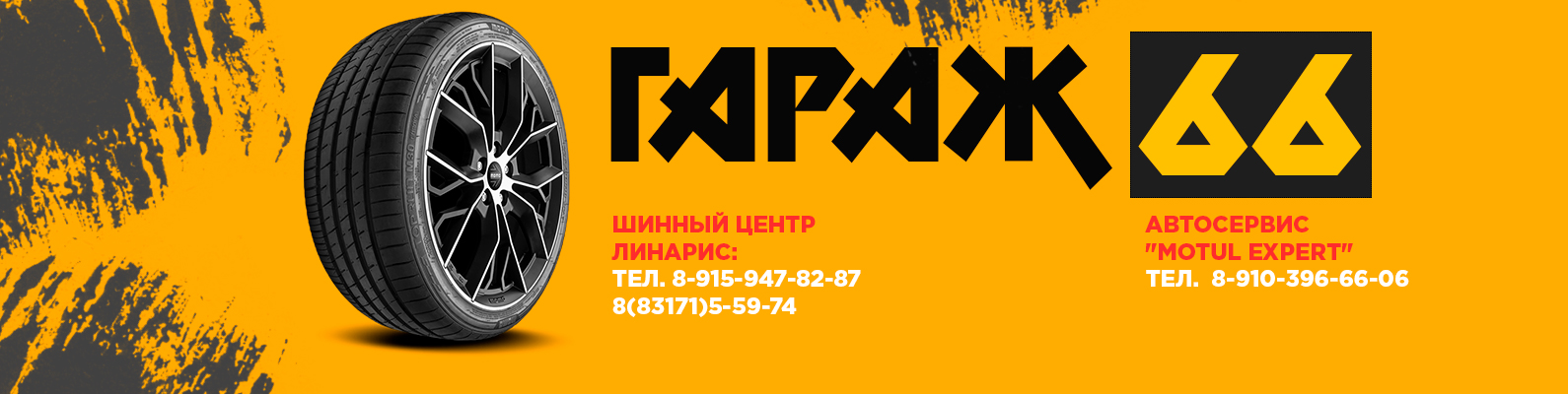 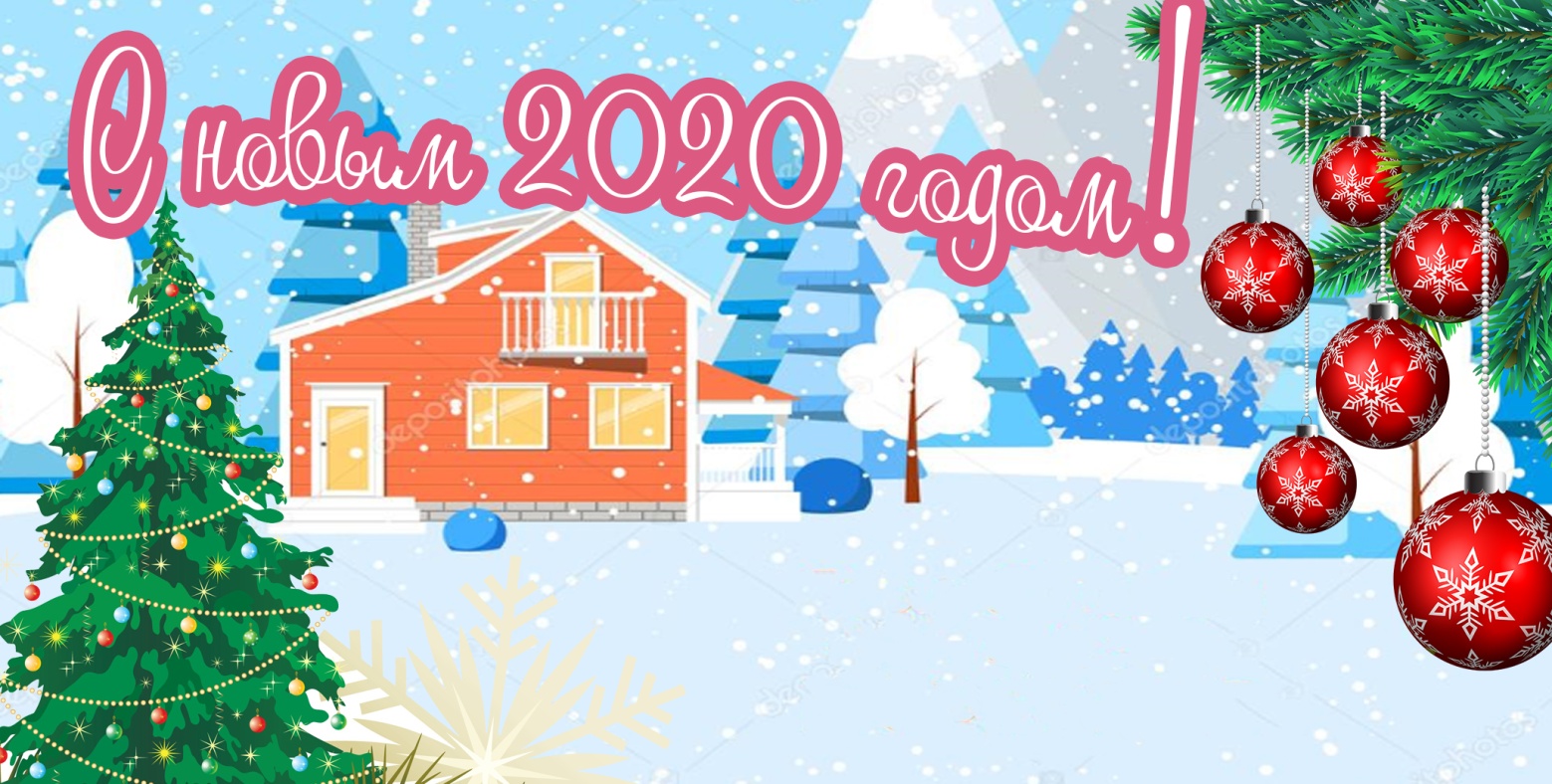 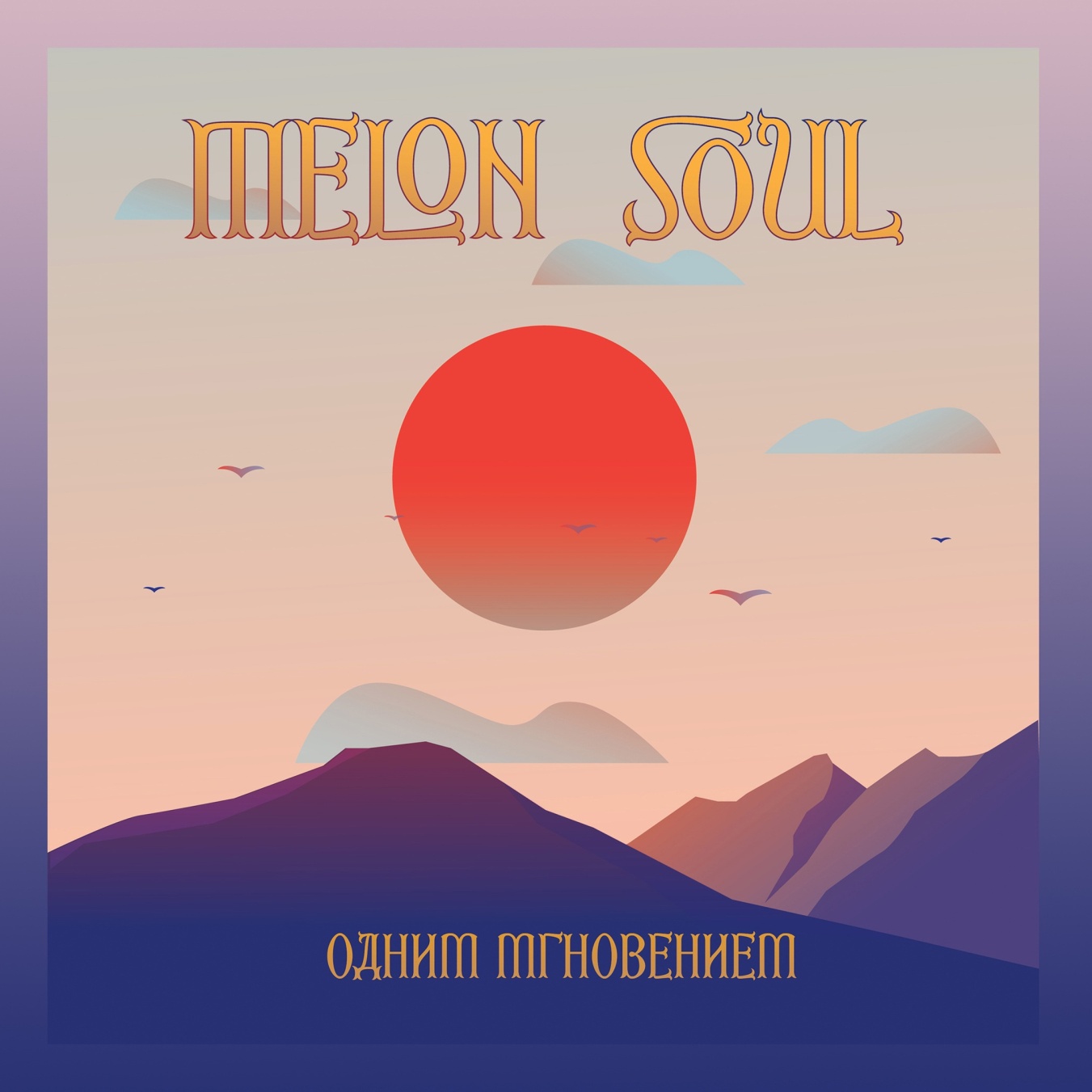 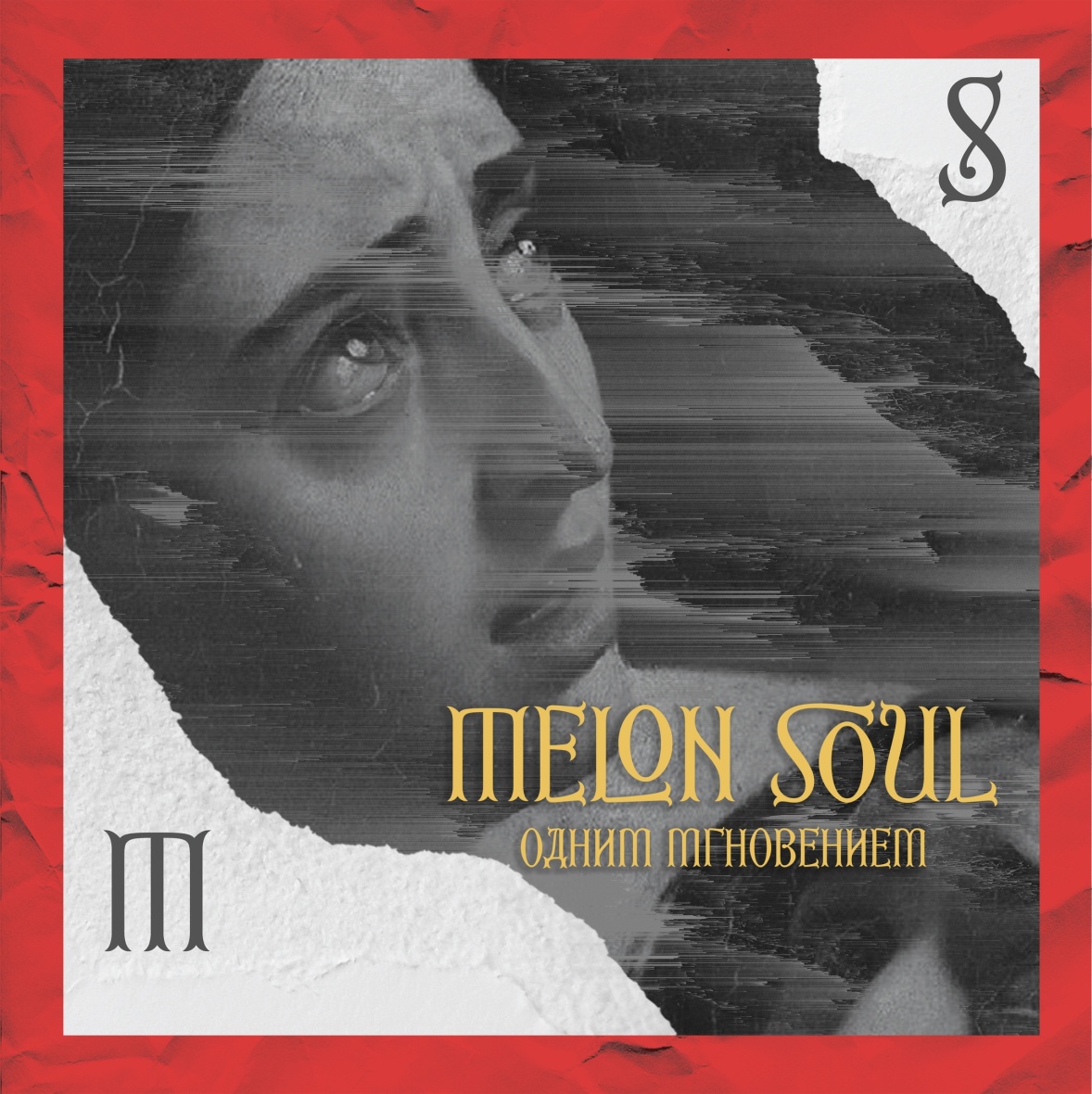 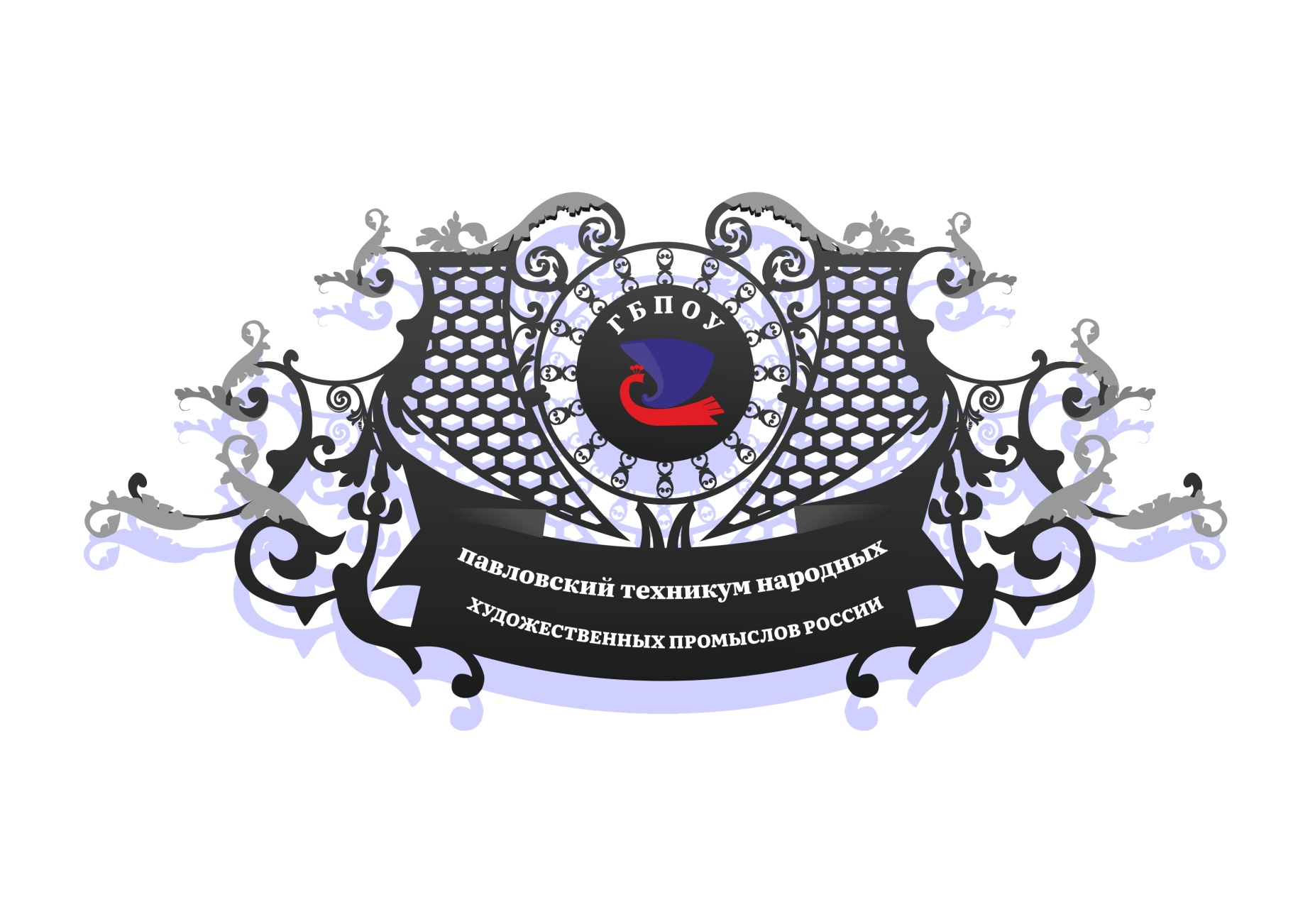 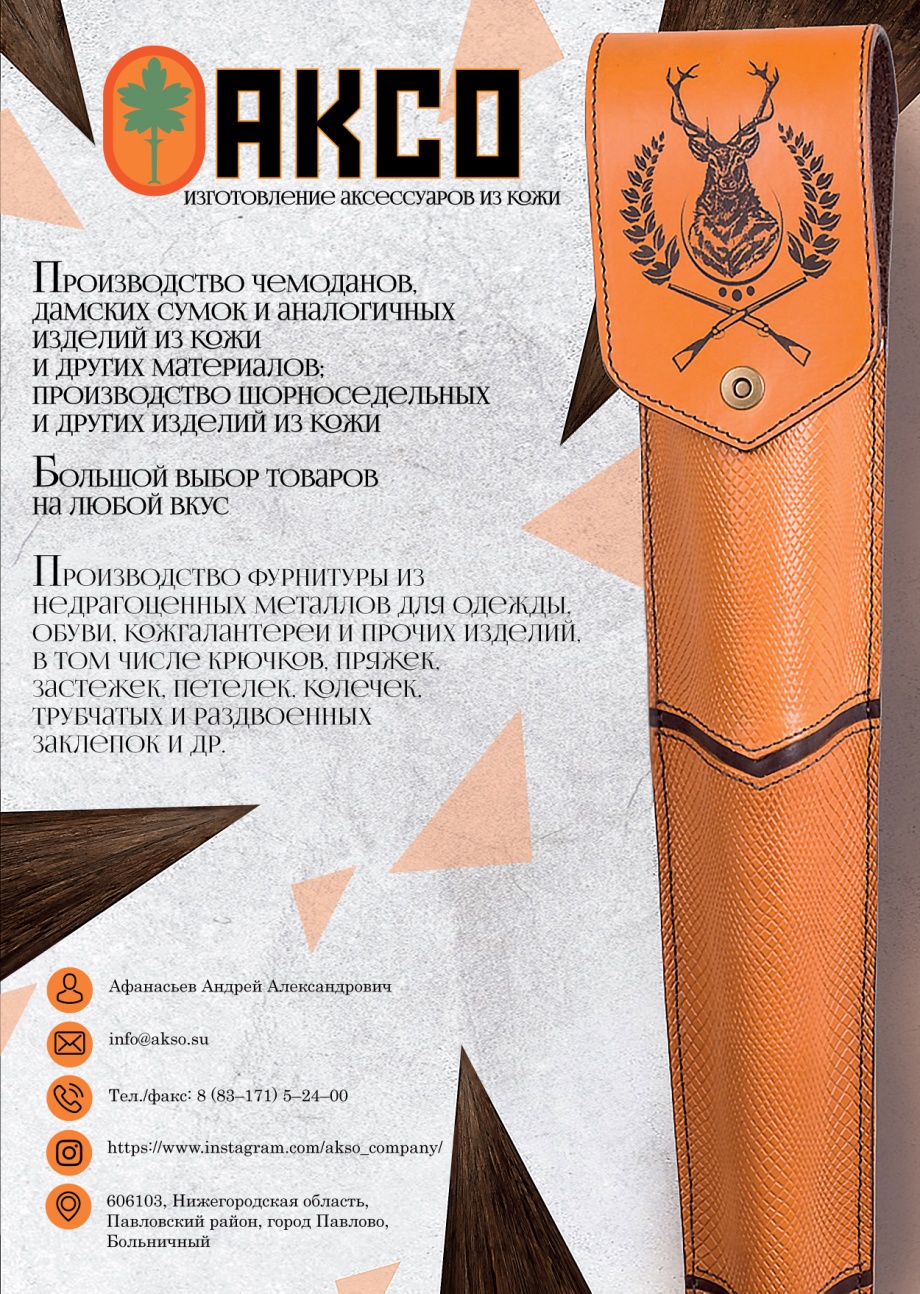